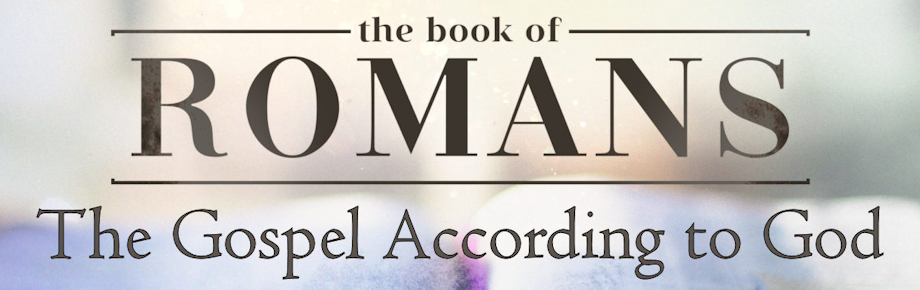 The Believer’s Adoption (Part 1)
Romans 8:14-17
Sunday, May 4, 2025
Romans 8:12-14
12 So then, brethren, we are under obligation, not to the flesh, to live according to the flesh —  13 for if you are living according to the flesh, you must die; but if by the Spirit you are putting to death the deeds of the body, you will live. 14 For all who are being led by the Spirit of God, these are sons of God.
Romans 8:15-17
15 For you have not received a spirit of slavery leading to fear again, but you have received a spirit of adoption as sons by which we cry out, "Abba! Father!" 16 The Spirit Himself testifies with our spirit that we are children of God, 17 and if children, heirs also, heirs of God and fellow heirs with Christ, if indeed we suffer with Him so that we may also be glorified with Him.
1 Corinthians 5:17
Therefore if anyone is in Christ, he is a new creature; the old things passed away; behold, new things have come.
Romans 3:24
being justified as a gift by His grace through the redemption which is in Christ Jesus
Romans 8:13
for if you are living according to the flesh, you must die; but if by the Spirit you are putting to death the deeds of the body, you will live.
Outline for Romans 8:14-17
The Holy Spirit leads us (14)
The Holy Spirit liberates us (15)
The Holy Spirit lightens us (16-17)
The Believer’s Adoption (Romans 8:14-17)
The Holy Spirit leads us (8:14)
		For all who are being led by the Spirit of God, these are sons of God.
12 So then, brethren, we are under obligation, not to the flesh, to live according to the flesh —  
13 for if you are living according to the flesh, you must die; but if by the Spirit you are putting to death the deeds of the body, you will live. 
14 For all who are being led by the Spirit of God, these are sons of God.
Romans 7:18, 24, 25
18 For I know that nothing good dwells in me, that is, in my flesh; for the willing is present in me, but the doing of the good is not.
24 Wretched man that I am! Who will set me free from the body of this death?
25 Thanks be to God through Jesus Christ our Lord!
The Believer’s Adoption (Romans 8:14-17)
The Holy Spirit leads us (8:14)
		For all who are being led by the Spirit of God, these are sons of God.
12 So then, brethren, we are under obligation, not to the flesh, to live according to the flesh —  
13 for if you are living according to the flesh, you must die; but if by the Spirit you are putting to death the deeds of the body, you will live. 
14 For all who are being led by the Spirit of God, these are sons of God.
Philippians 2:12-13
12 So then, my beloved, just as you have always obeyed, not as in my presence only, but now much more in my absence, work out your salvation with fear and trembling; 13 for it is God who is at work in you, both to will and to work for His good pleasure.
Romans 8:14
For all who are being led by the Spirit of God, these are sons of God.
Galatians 5:17-18; Romans 8:14
17 For the flesh sets its desire against the Spirit, and the Spirit against the flesh; for these are in opposition to one another, so that you may not do the things that you please. 18 But if you are led by the Spirit, you are not under the Law.
Romans 8:14
For all who are being led by the Spirit of God, these are sons of God.
2 Timothy 2:3-4
3 Suffer hardship with me, as a good soldier of Christ Jesus. 4 No soldier in active service entangles himself in the affairs of everyday life, so that he may please the one who enlisted him as a soldier.
Galatians 5:17-18; Romans 8:14
17 For the flesh sets its desire against the Spirit, and the Spirit against the flesh; for these are in opposition to one another, so that you may not do the things that you please. 18 But if you are led by the Spirit, you are not under the Law.
Romans 8:14
For all who are being led by the Spirit of God, these are sons of God.
Romans 7:8-11
8 But sin, taking opportunity through the commandment, produced in me coveting of every kind; for apart from the Law sin is dead. 9 I was once alive apart from the Law; but when the commandment came, sin became alive and I died; 10 and this commandment, which was to result in life, proved to result in death for me; 11 for sin, taking an opportunity through the commandment, deceived me and through it killed me.
1 Corinthians 15:56
The power of sin is the law, but thanks be to God, who gives us the victory through our Lord Jesus Christ.
Galatians 5:16, 18, 25
16 But I say, walk by the Spirit, [“peripateo” – to be occupied with; to walk all around in the same way] and you will not carry out the desire of the flesh. 
 
18 But if you are led by the Spirit, [“ago” – to be led, carried, driven; to be brought/delivered] you are not under the Law…
 
25 If we live by the Spirit, let us also walk by the Spirit [“stoichomen” – to hold the line, conform, follow, march in rank; keep in step]
Galatians 5:16, 18, 25 [Expanded]
16 But I say, through the empowering of the Spirit habitually order your manner of life [walk/behave/be occupied with], and you will in no wise execute the passionate desire of the evil nature
 
18 But if you are being led [carried along/driven/brought/delivered] by the Spirit you are not under law. 
 
25 In view of the fact that we are being sustained in spiritual life by the Spirit [living by the Spirit], by means of the Spirit let us go on ordering our conduct; keeping in step; marching in line; staying in rank [with the Spirit].
Romans 8:12-14
12 So then, brethren, we are under obligation, not to the flesh, to live according to the flesh —  13 for if you are living according to the flesh, you must die; but if by the Spirit you are putting to death the deeds of the body, you will live. 14 For all who are being led by the Spirit of God, these are sons of God.
How Does the Spirit Lead Believers?
The indwelling Spirit then leads the son of God…
 
Into the way of spiritual freedom (Romans 8:1-2); 
Into all righteousness and holiness (Romans 8:3-4), 
Into truth (John 16:13-15), 
Into spiritual fruitfulness (Galatians 5:22–23), 
Into assurance of salvation (Romans 8:16), 
Into testifying about Christ  (Acts 1:8), and 
Into submissive joy (Ephesians 5:18–21).
Romans 8:3-4
3 For what the Law could not do, weak as it was through the flesh, God did: sending His own Son in the likeness of sinful flesh and as an offering for sin, He condemned sin in the flesh, 4 in order that the requirement of the Law might be fulfilled in us, who do not walk according to the flesh, but according to the Spirit.
Romans 8:14-17
14 For all who are being led by the Spirit of God, these are sons of God. 15 For you have not received a spirit of slavery leading to fear again, but you have received a spirit of adoption as sons by which we cry out, "Abba! Father!" 16 The Spirit Himself testifies with our spirit that we are children of God, 17 and if children, heirs also, heirs of God and fellow heirs with Christ, if indeed we suffer with Him so that we may also be glorified with Him.
Applications
To be led, kept, driven by the Spirit indicates that He renews our minds to understand and obey God’s Word. (1 Corinthians 2:12-13)
1 Corinthians 2:12-13
12 Now we have received, not the spirit of the world, but the Spirit who is from God, so that we may know the things freely given to us by God, 13 which things we also speak, not in words taught by human wisdom, but in those taught by the Spirit, combining spiritual thoughts with spiritual words.
Romans 12:2
And do not be conformed to this world, but be transformed by the renewing of your mind, so that you may prove what the will of God is, that which is good and acceptable and perfect
John 14:16-17
16 I will ask the Father, and He will give you another Helper, that He may be with you forever; 17 that is the Spirit of truth, whom the world cannot receive, because it does not see Him or know Him, but you know Him because He abides with you and will be in you.
Applications
To be led, kept, driven by the Spirit indicates that He renews our minds to understand and obey God’s Word. (1 Corinthians 2:12-13).
To be led, kept, driven by the Spirit renews our hearts to awe and the adoration of God (1 Corinthains 2:6-10).
1 Corinthians 2:6-10
6 Yet we do speak wisdom among those who are mature; a wisdom, however, not of this age nor of the rulers of this age, who are passing away; 7 but we speak God's wisdom in a mystery, the hidden wisdom which God predestined before the ages to our glory; 8 the wisdom which none of the rulers of this age has understood; for if they had understood it they would not have crucified the Lord of glory; 9 but just as it is written, "THINGS WHICH EYE HAS NOT SEEN AND EAR HAS NOT HEARD, AND which HAVE NOT ENTERED THE HEART OF MAN, ALL THAT GOD HAS PREPARED FOR THOSE WHO LOVE HIM." 10 For to us God revealed them through the Spirit; for the Spirit searches all things, even the depths of God.
Psalm 139:1-6; 17-18
1 O LORD, You have searched me and known me. 2 You know when I sit down and when I rise up; You understand my thought from afar. 3 You scrutinize my path and my lying down, And are intimately acquainted with all my ways. 4 Even before there is a word on my tongue, Behold, O LORD, You know it all. 5 You have enclosed me behind and before, And laid Your hand upon me. 6 Such knowledge is too wonderful for me; It is too high, I cannot attain to it…17 How precious also are Your thoughts to me, O God! How vast is the sum of them! 18 If I should count them, they would outnumber the sand. When I awake, I am still with You.
Applications
To be led, kept, driven by the Spirit indicates that He renews our minds to understand and obey God’s Word. (1 Corinthians 2:12-13).
To be led, kept, driven by the Spirit renews our hearts to awe and the adoration of God (1 Corinthains 2:6-10).
To be led, kept, driven by the Spirit renews the believer’s will; his volitions, the choices he makes (Romans 6:11).
1 John 3:1-3
3 See how great a love the Father has bestowed on us, that we would be called children of God; and such we are. For this reason the world does not know us, because it did not know Him. 2 Beloved, now we are children of God, and it has not appeared as yet what we will be. We know that when He appears, we will be like Him, because we will see Him just as He is. 3 And everyone who has this hope fixed on Him purifies himself, just as He is pure.
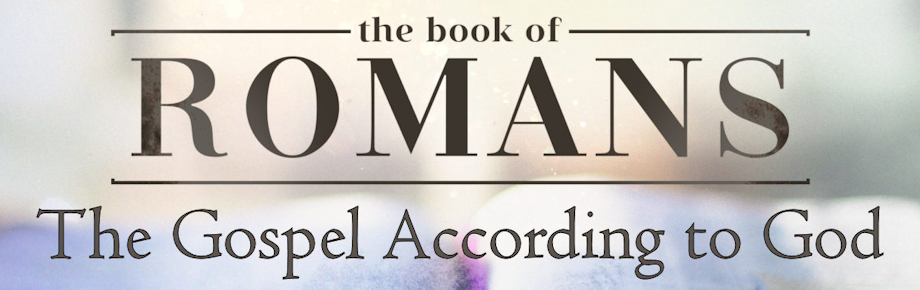 The Believer’s Adoption (Part 1)
Romans 8:14-17
Sunday, May 4, 2025